Development of theories of comparative politics
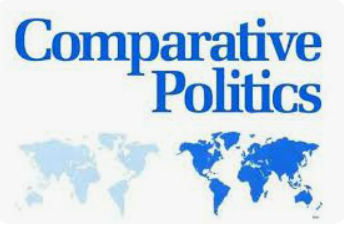 1- The traditional stage
Chaos stage
The stage of forming the cognitive model
The emergence of the cognitive model of institutional law 
- The end of the 19th century until the middle of the 20th century -
The institutional legal cognitive model was not alone 
In the field of political studies in the traditional stage
The traditional stage was also included
2- The modernity stage - behaviorism-
3- Postmodernism, the fission stage
4- The Holistic Paradigm
The Holistic paradigm came as a result of the efforts of the dialogue between cognitive models
Cluster concepts
The path of theory development
Independent tributary